Air Pollution
And pollutants
§ 14.1
Carbon Monoxide CO
Source: incomplete combustion of carbon-based fuels
Toxicology: prevents oxygen transport in blood
	Vulnerable populations: heart disease
Environmental effects: not significant
Particulates
Source: Dust, dirt, soot, smoke, pollen
Toxicology: PM10: mucosal irritantPM2.5: lung cancer, cardio-respiratory distress, developmental problems
	Vulnerable population: asthma, children
PM2.5 is considered the largest environmental cause of human mortality
Lead Pb, PbO2
Source: leaded gasoline
Toxicology: neurotoxin
	Vulnerable populations: children
	Particularly in economically marginalized groups
Environmental effects: toxic to everything
Volatile Organic Compounds (VOCs)
Source: incomplete combustion of carbon-based fuels
Toxicology: Toxic effects of most concern for indoor exposure.  Some VOCs are carcinogenic
	Vulnerable populations: children, aged
Environmental effects: promote photochemical smog
Sulfur Dioxide (SO2)
Source: combustion of sulfur-containing fuels
Toxicology: Respiratory distress
	Vulnerable populations: asthma
Environmental effects: Oxidizes to SO3Causes aerosolsAcid erosion of carbonate rockAcid lakes, kills plants
Acid Rain
Sulfur Dioxide SO2 formed in combustion
Oxidizes in atmosphere
SO2 + OH → HOSO2
HOSO2 + O2 → SO3 + HO2
Sulfur Trioxide reacts with water
SO3 + H2O → H2SO4
And rains on fish
Carbonate Buffering
Limestone bedrock absorbs acid
H2SO4 + CaCO3 → CaSO4 + H2CO3
H2CO3 → H2O + CO2
Nitrogen Monoxide NO, Dioxide NO2
Source: combining N2 and O2 in internal combustion engines
Toxicology: Respiratory irritant
	Vulnerable populations: asthma, aged
Environmental effects: Promotes ozone formation
Ozone O3
Source: lightning, UV, photochemical smog
Toxicology: Respiratory irritant
	Vulnerable populations: asthma, aged
Environmental effects: Promotes ozone formation
Making Ozone
CO + OH → CO2 + H
H + O2 → HO2
HO2 + NO → NO2 + OH
NO2 + hn → NO + O
O + O2 → O3
Photochemical Smog
Stew of NOx, VOC’s, sunshine
Primary irritants are O3 and PANs
Murky brown due to NOx
NOx promote oxidation of VOCs, incidentally making O3
Smog
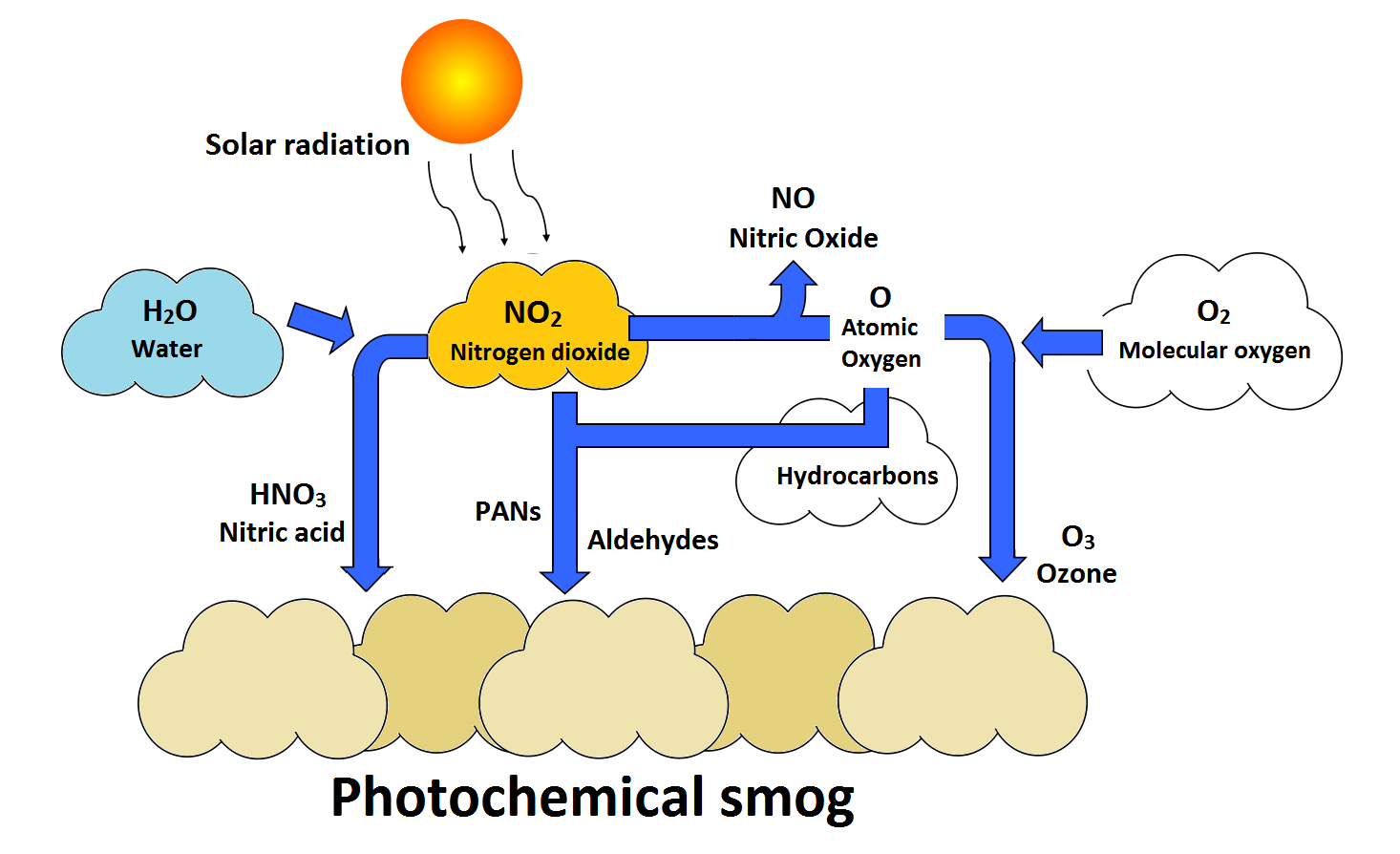 VOC Example: CH4
CH4 + OH → CH3 + H2O
CH3 + O2 → CH3O2
CH3O2 + NO → CH3O + NO2
CH3O + O2 → H2CO + HO2
Makes O3
CO, H2O, HO2
Air Quality Index
0–500 Scale
Smaller is better
Below 50 is “good”
One of the good things about living in northern Maine is that AQI is usually good
airnow.gov
Worldwide Mortality
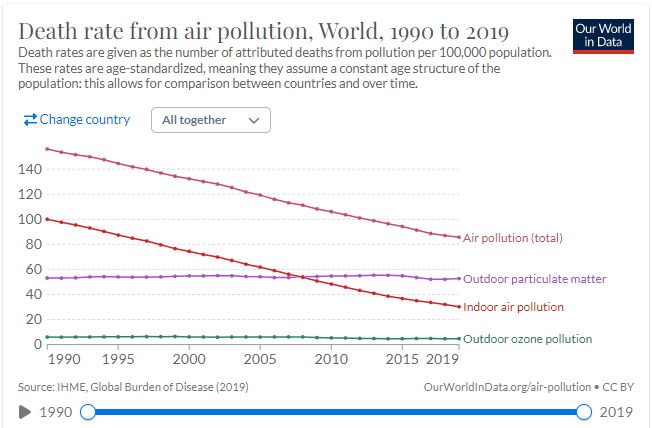 Source: Our World in Data